The Importance of Transparency When National Standards Do Not Exist
A Look at Practices within U.S. Education 
for Students from Abroad 
and why we need Groningen
Introduction
Who we are and why we are here

Fraud

Workflow
Scope of Our Work
Who we serve – our clients

U.S. Universities

USCIS – Government visas

State Boards – Medicine, Nursing, Teaching, Accounting, etc.
History of Transmitting Documents Standardization
Baltimore Fire

X-12 Committee formed. Education is one component

SPEEDE deployed

Present day effort
Examples of National Database
CHSI by CSSD (Center for Student Services and Development, Ministry of Education, P.R. China); formerly CHESICC
 https://www.chsi.com.cn/en/

National Academic Depository – India
https://nad.gov.in
Lack of Governmental Centralization in U.S. Higher Education Evaluation Processes
U.S. Department of Education (USDOE) provides Information

U.S. National Education Information Center (USNEIC) office within USDOE does not regulate comparative education evaluation processes nor does it actually evaluate overseas credentials

USDOE does not function as a Ministry of Education and the USNEIC may sound like an ENIC-NARIC but it does not play the same role of one as is the case abroad, especially in Europe.
Comparative Education Evaluation in the U.S. is highly decentralized
Individual Higher Education Institutions (HEIs) possess autonomy to determine credential comparability 

They generally operate in one of two ways:
In-house Admissions/Registrar Offices do the evaluating
HEIs out-source this function to third party credential evaluators
An Unregulated Industry
A passive USDOE means there are no set standards for evaluation

Historically, key non-profit stakeholders provided advice on credential comparisons:

The National Council on the Evaluation of Foreign Educational Credentials (‘The Council’) was set up in 1955 to provide placement recommendations and consisted of key players in international education:  NAFSA, AACRAO, College Board, CGS, AACC

The Council was dissolved in 2004
Additional Actors Providing Guidance
Other non-profit entities provided credential advice for specific stakeholder needs:  NCAA, NAIA

Credentials Services began to contribute through books and, more recently, databases

These actors provided advice based on their own internal opinion and philosophy with respect to international credential evaluation 

This advice may, or may not, coincide with what The Council was saying on the same credentials during that body’s existence
AACRAO Steps Into a Void
In the early part of this century as The Council was heading toward dissolution and publications with placement recommendations were no longer forthcoming:

AACRAO created the International Education Standards Council (IESC)

IESC is a deliberative body providing juried credential evaluation advice in the Association’s subscription database known as EDGE (Electronic Database for Global Education) which was rolled out in the early 2000’s
AACRAO EDGE
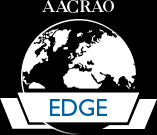 AACRAO EDGE is dynamic and frequently updated based on new information gleaned from numerous, usually primary, sources

Within EDGE the IESC provides credential advice for users as well as sources for additional information and research
AACRAO EDGE
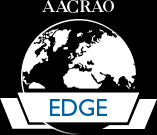 Out of print publications (that contained placement recommendations by The Council) have been scanned to EDGE as additional information for users

In addition to over 800 U.S. colleges and universities, EDGE is used by the USCIS (United States Citizenship and Immigration Service) of the Department of Homeland Security to adjudicate H-1b Work Visas
Summary
We are not software developers

We are end users - we process and evaluate

We do set standards – this is the most controversial of our activities

Understanding how the U.S. works can help define our work

Again, why we need Groningen and efforts like it
The Importance of Transparency When National Standards Do Not Exist
A Look at Practices within U.S. Education 
for Students from Abroad 
and why we need Groningen